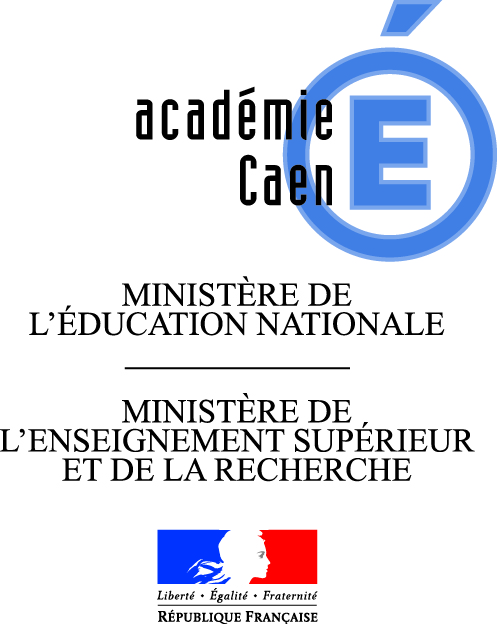 CAP cuisine  Le plan de formationLa séquence pédagogique
Le squelette du référentiel
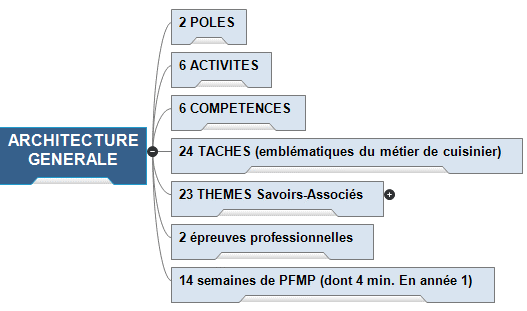 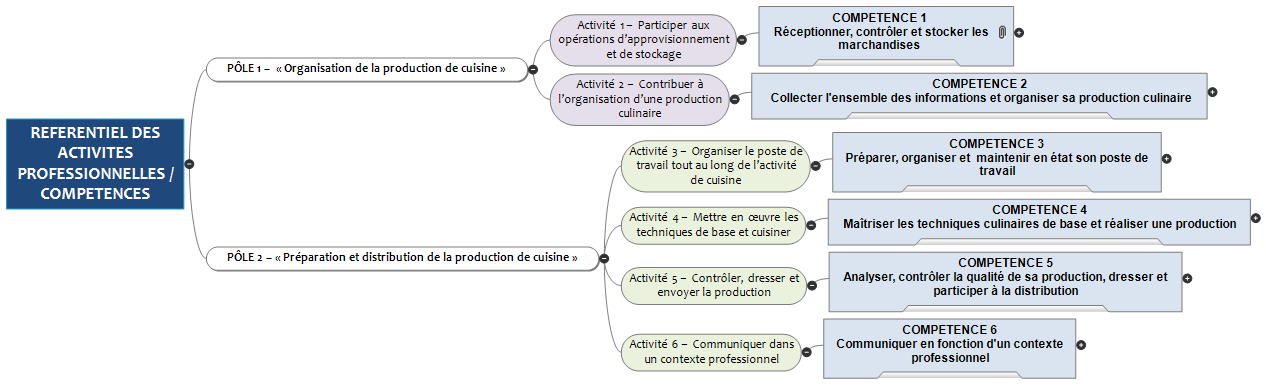 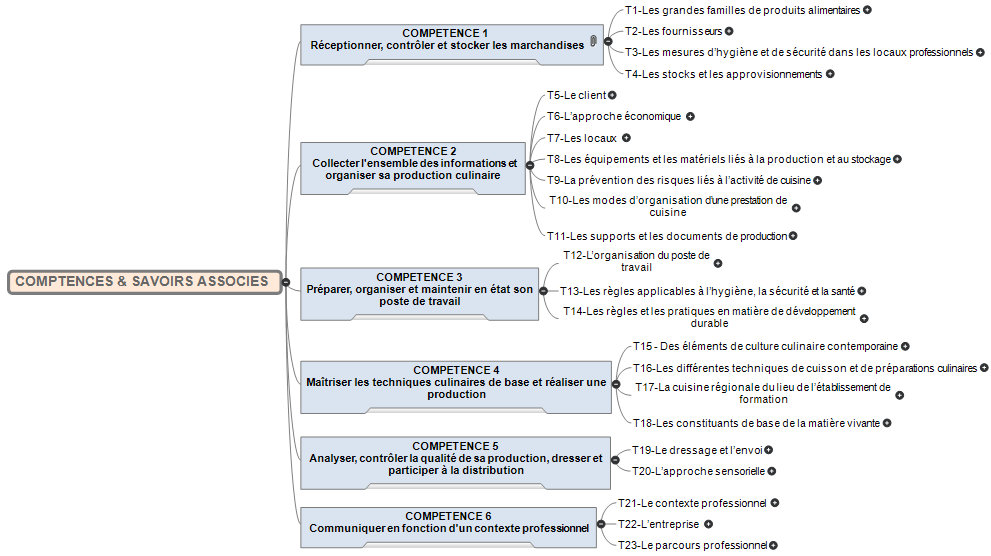 CAP Cuisine  2016/2018
LE TRAVAIL D’INGÉNIERIE DE FORMATION -CAP CUISINE (proposé par le GAP)
CAP Cuisine  2016/2018
Constituer  l'équipe pédagogique pluridisciplinaire  de la classe.
 Il peut être utile d'associer un professionnel en tant "parrain" de promotion, ce professionnel pourra intervenir à tout moment de la formation pour participer à des évaluations en cours et non plus à date fixe. Il peut également intervenir dès le début de la formation pour présenter son métier et son entreprise et participer à la consolidation du processus d'orientation.
CAP Cuisine  2016/2018
4 enseignants de culture professionnelle
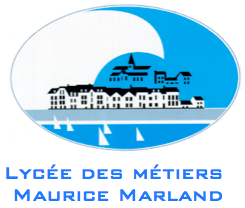 Mme Rissel

M. Langlais                Cuisine   


Mme Verneuil          Sciences Appliquées

Mr Lancelot              Gestion
+ l’ensemble de l’équipe pédagogique de la classe.
CAP Cuisine  2016/2018
Créer votre calendrier de formation en identifiant les zones de PFMP, de vacances scolaires.
  Il faut également repérer dans le temps, les périodes adaptées pour mettre en œuvre les évaluations CCF. Il ne s'agit pas de dates fixes, car le CCF réclame de la souplesse et une démarche d'évaluation "filée", mais il faut cependant bien identifier ces périodes.
CAP Cuisine  2016/2018                      LHT Blois
Calendrier 2016/2017
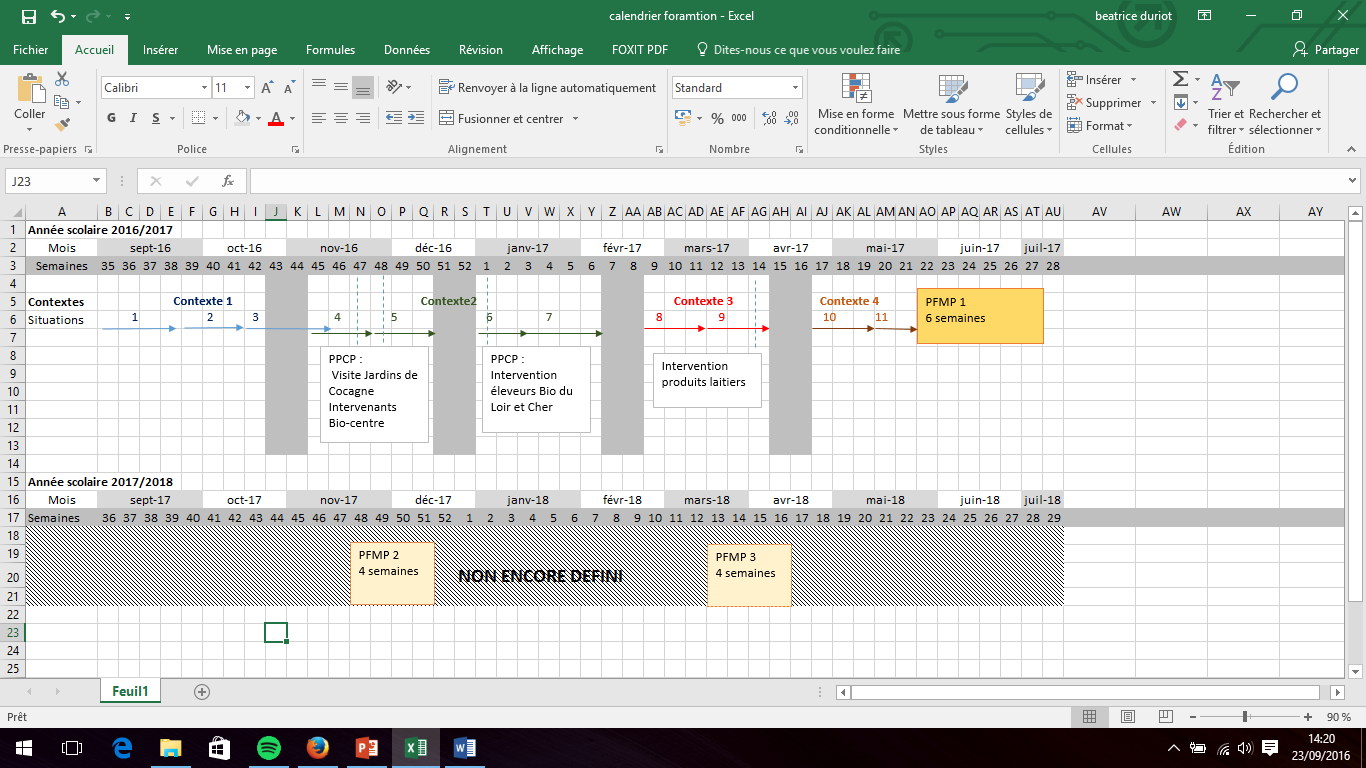 Positionner :
 LES CONTEXTES
LES P.F.M.P.
LES C.C.F.
P.P.C.P.
LES VACANCES SCOLAIRES
CAP Cuisine  2016/2018
Le travail en équipe (SA + GA + Cuisine +...) doit permettre de conduire à une répartition en "bonne intelligence" des thèmes de savoirs-associés. .
Il conviendra de favoriser les co-animations et de privilégier les compétences de chacun des membres de l'équipe.Il est question ici de répartir les enseignements en fonction des compétences et appétences de chacun, mais aussi de mettre en exergue les complémentarités qui donneront lieu à des enseignements conjoints et/ou des co-animations. 
Cette articulation va donner un sens global à la culture professionnelle, permettant à l'élève d'envisager les passerelles et les transferts entre les champs disciplinaires qui ne sont pas "cloisonnés".
CAP Cuisine  2016/2018                      LHT Blois
Cuisine         SA       Gestion                                       +……l’équipe pédagogique .
MISE EN COMMUN
Ajustement des progressions imaginées
THEMES
THEMES
THEMES
P.P.C.P.
Progression
Progression
Progression
PROGRESSION COMMUNE
Avec prévisions de Co-animations
CAP Cuisine  2016/2018
Progression commune avec les Co-animations
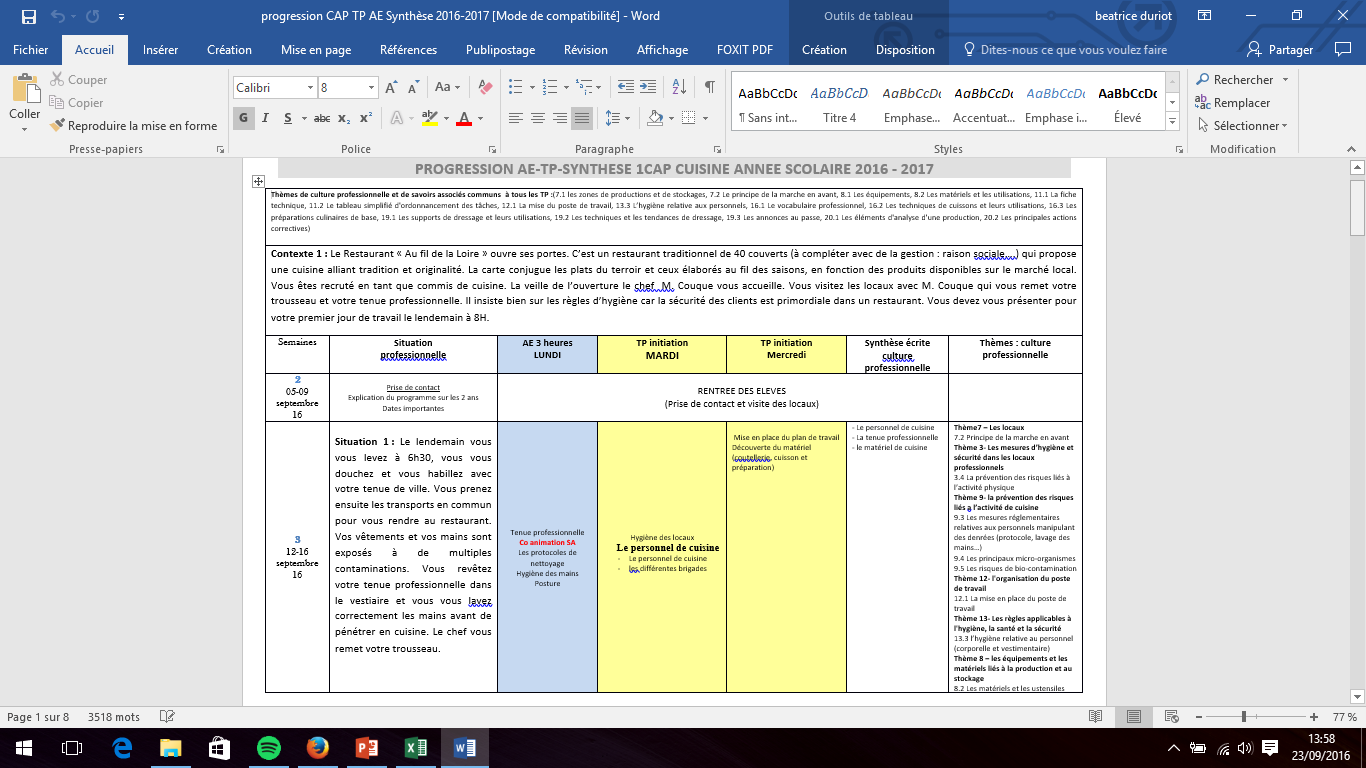 CAP Cuisine  2016/2018                																				      LHT Blois
Progression commune avec les Co-animations
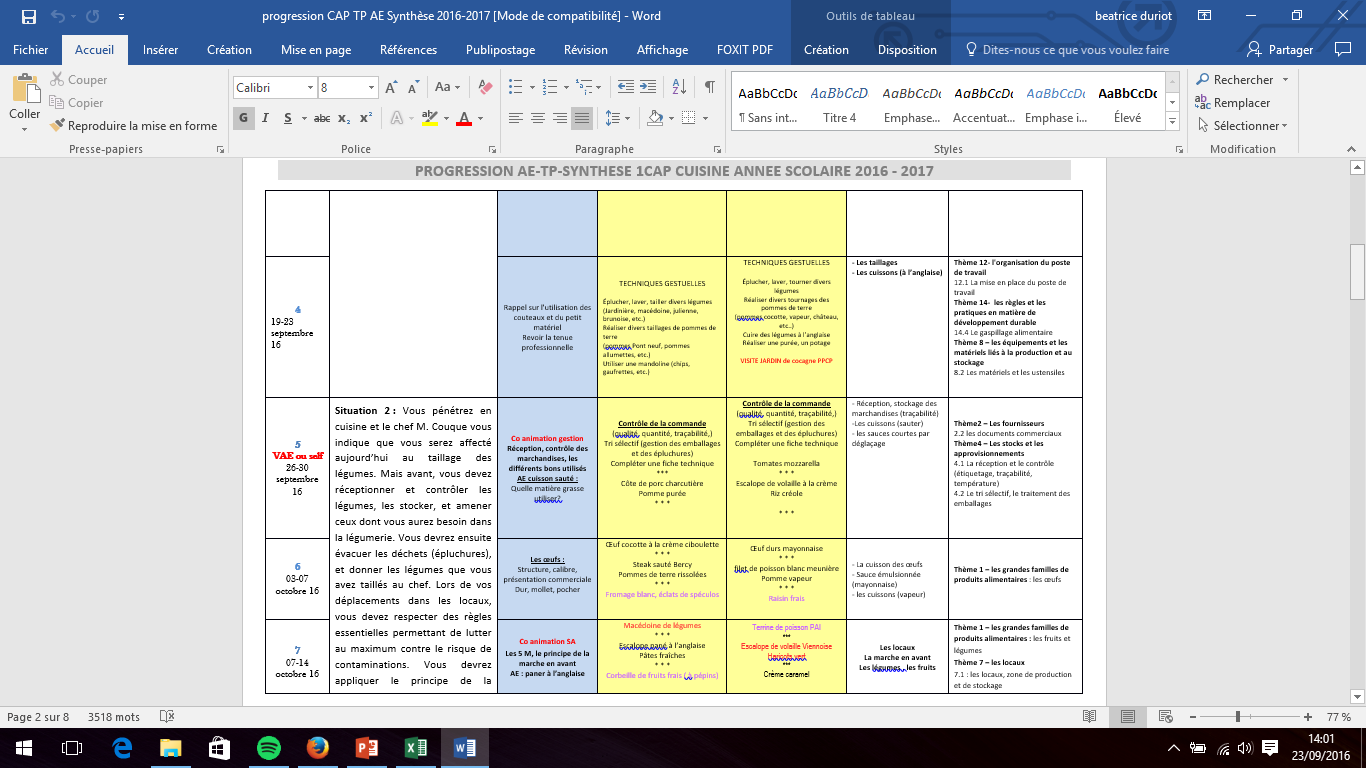 CAP Cuisine  2016/2018
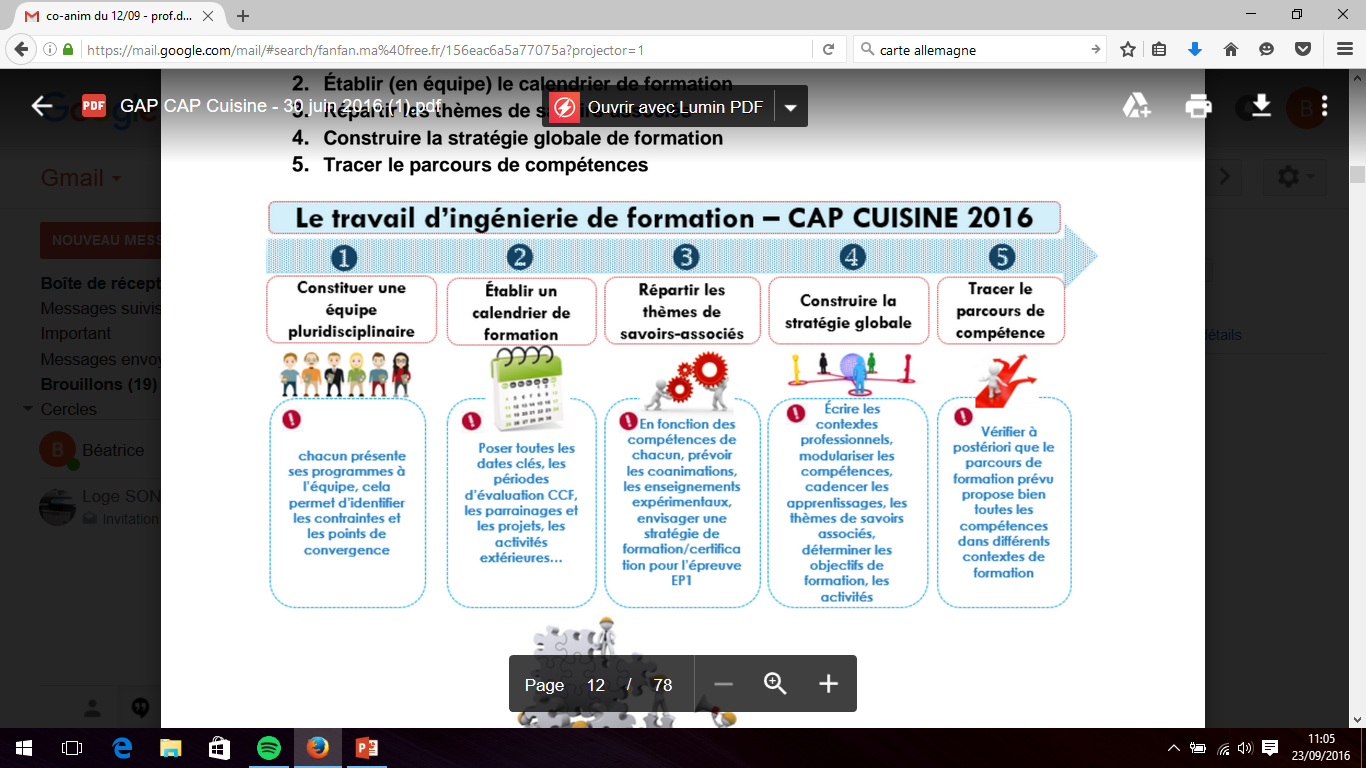 L’équipe doit désormais écrire les contextes professionnels de formation. Ceux-ci sont inspirés de l'expérience, de la situation géographique de l'établissement de formation, des partenariats et parrainages adossés à la formation, par une période à "thème" ou une saison...
 Il est de coutume d'avoir de 3 à 5 contextes de formation (ou axes de formation) pour une année scolaire, mais ce n'est pas limitatif du tout et ce choix appartient à l'équipe pédagogique.
 A ce stade, il faut penser chaque contexte comme un "cycle", pour lequel on peut positionner un micro-projet dont l'aboutissement serait prévu à la fin du cycle : ex. "la réalisation d'un buffet régional"
CAP Cuisine  2016/2018
Rédaction des contextes et situations
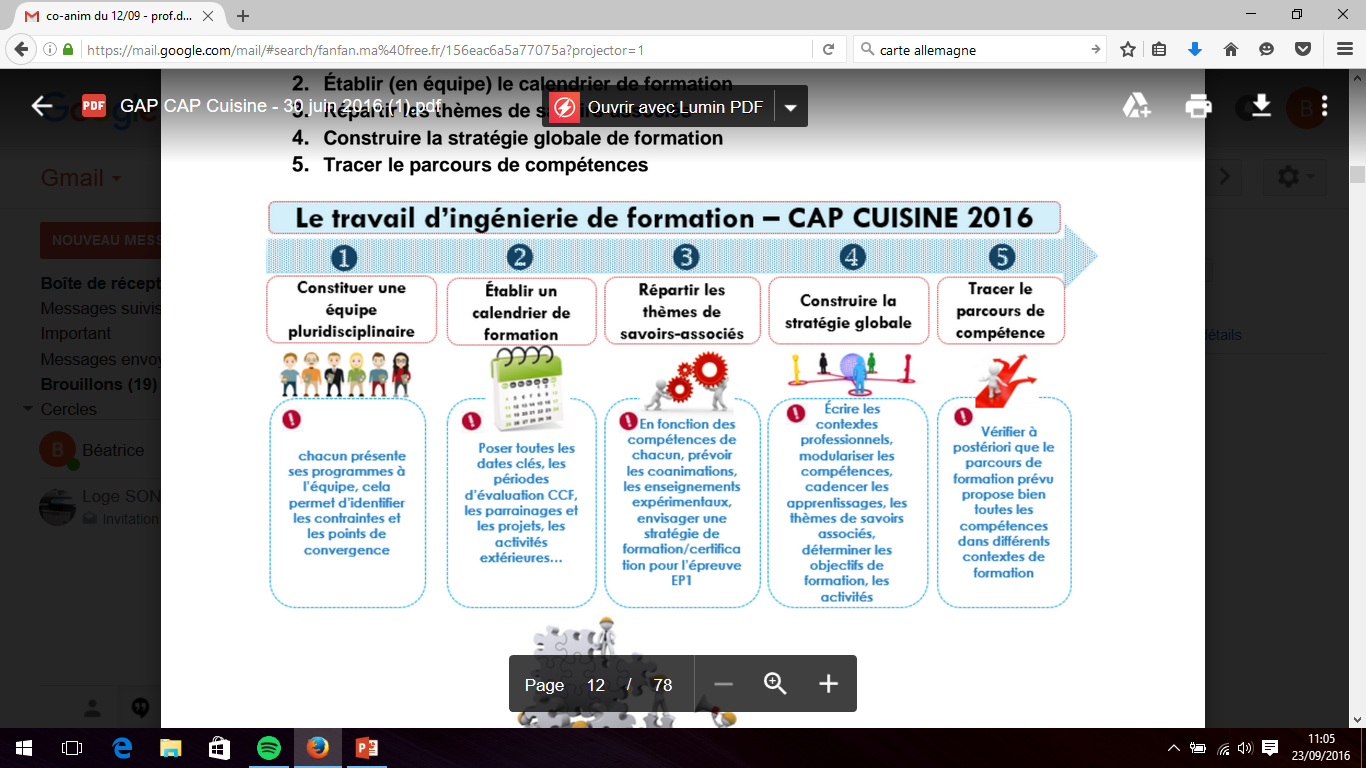   3 contextes et 8 situations pour la première année par exemple…
Contexte 1 : Le Restaurant « Au fil de l’eau » ouvre ses portes. C’est un restaurant traditionnel de 40 couverts (à compléter avec de la gestion : raison sociale….) qui propose une cuisine alliant tradition et originalité. La carte conjugue les plats du terroir et ceux élaborés au fil des saisons, en fonction des produits disponibles sur le marché local. Vous êtes recruté en tant que commis de cuisine. La veille de l’ouverture le chef  M. Couque vous accueille. Vous visitez les locaux avec M. Couque qui vous remet votre trousseau et votre tenue professionnelle. Il insiste bien sur les règles d’hygiène car la sécurité des clients est primordiale dans un restaurant. Vous devez vous présenter pour votre premier jour de travail le lendemain à 8H.
A partir de ce contexte, chaque élève peut s’approprier le restaurant, en imaginant un logo, une ambiance…. (collaboration avec Arts appliqués)
CAP Cuisine  2016/2018
Situation 1 : Le lendemain vous vous levez à 6h30, vous vous douchez et vous vous habillez avec votre tenue de ville. Vous prenez ensuite les transports en commun pour vous rendre au restaurant. Vos vêtements et vos mains sont exposés à de multiples contaminations. Vous revêtez votre tenue professionnelle dans le vestiaire et vous vous lavez correctement les mains avant de pénétrer en cuisine. Le chef vous remet votre trousseau.

	Co-animation SA/TK : hygiène de la main d’œuvre et bonne posture en cuisine
Contexte 1
CAP Cuisine  2016/2018
Situation 2 : Vous pénétrez en cuisine et le chef M. Couque vous indique que vous serez affecté aujourd’hui au taillage des légumes. Mais avant, vous devez réceptionner et contrôler les légumes, les stocker, et amener ceux dont vous aurez besoin dans la légumerie. Vous devrez ensuite évacuer les déchets (épluchures), et donner les légumes que vous avez taillés au chef. Lors de vos déplacements dans les locaux, vous devez respecter des règles essentielles permettant de lutter au maximum contre le risque de contaminations. Vous devrez appliquer le principe de la « marche en avant ». Vous êtes en situation réelle et vous allez servir vos premiers clients.

  Co-animation SA/TK : les 5 M, modes de contamination, le principe de la marche en avant

 Co-animation TK/Gestion : Réception, contrôle des marchandises, les différents bons
CONTEXTE 1
CAP Cuisine  2016/2018
CONTEXTE 1
Situation 3 : Le restaurant ferme pour les vacances, le chef M. Couque vous demande de nettoyer le matériel et de participer au nettoyage des locaux. Il vous explique le protocole de nettoyage, vous présente les différents produits utilisés, et vous informe du Plan de Maîtrise Sanitaire.
       Co-animation SA/TK : les produits de nettoyage et les précautions d’utilisation
CAP Cuisine  2016/2018                     																			LHT Blois
Contexte 2 : Le Restaurant « Au fil de l’eau» est maintenant ouvert depuis 4 mois et fonctionne bien. Le Patron souhaite étendre son activité et veut proposer le week-end des repas croisière en baie du Mont Saint Michel, à bord d’une vedette. Ce concept est basé sur des formules du jour. Les locaux de la vedette, et notamment l’emplacement réservé à la cuisine, sont étroits  et pour simplifier la tâche, le chef M. Couque propose de préparer un maximum de plats à l’avance dans les cuisines du restaurant. Par ailleurs, M.Couque souhaite réaliser des desserts maison, pour remplacer les desserts industriels qu’il proposait jusqu’à présent. Vous vous initiez à la pâtisserie.
CONTEXTES      2 ET 3Les contextes doivent avoir un lien pour donner du sens et doivent proposer des situations propices à l’exploitation de l’ensemble des compétences du référentiel.
Contexte 3 : Avec l’arrivée du printemps, M. Couque souhaite renouveler la carte du restaurant et proposer une cuisine toujours aussi créative et de saison tout en respectant l’équilibre alimentaire. Votre connaissance des différents produits l’aidera dans cette démarche.
CAP Cuisine  2016/2018
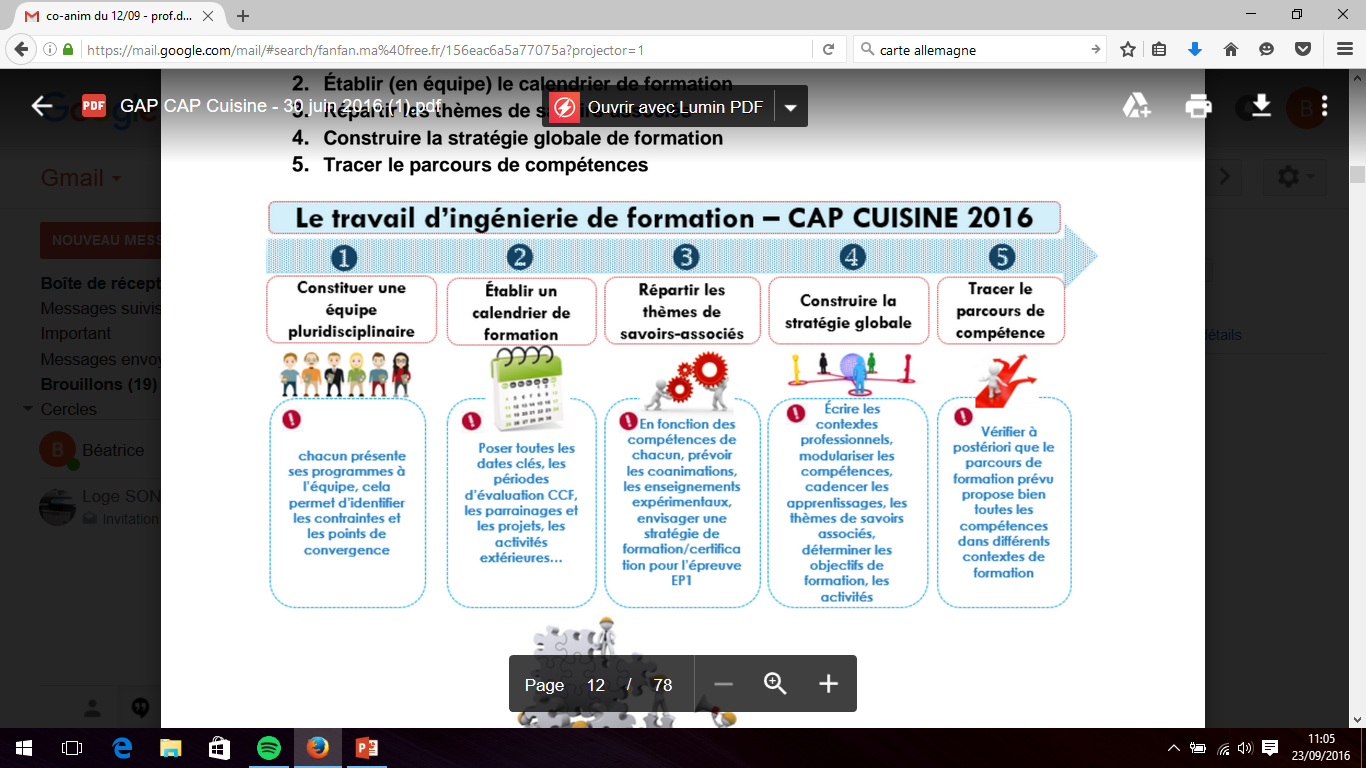 Les différentes séances sont programmées avec les compétences à travailler, les thèmes de savoirs associés et les objectifs de formation.
 Une fois ce travail accompli, chaque enseignant peut imaginer les situations professionnelles (situation-problème) dans lesquelles il place les élèves pour accomplir les activités.
CAP Cuisine
À la suite de ce travail, d'écriture des contextes en équipe, le travail de stratégie globale peut débuter.
Extrait du parcours de compétences
CAP Cuisine  2016/2018
Co-animations principalement en AE.
Intervention de la SA également en TP (Equipements froids, PCEA, Elaboration d’un menu équilibré…).
Intervention ponctuelle (5 min) dans un cours ou un TP (résultats de tests microbiologiques par exemple).
L’équipe pédagogique se nourrit des visites professionnelles pour rendre plus lisible les apprentissages.
Les contextes choisis par l’équipe peuvent s’imbriquer dans le PPCP et donner lieu à un projet final. (Projets déjà existant dans vos établissements: Assurer la restauration lors d’un festival, une randonnée gourmande ….)
Le nouveau CAP facilite davantage la pédagogie par projet et donne donc davantage de sens aux élèves.
Les co-animations, le travail en équipe permet également de favoriser la discipline des élèves qui ne sont plus face à un professeur mais à une équipe pédagogique soudée.
CO-ANIMATIONS
CAP Cuisine  2016/2018
Première co-animation (hygiène du personnel : tenue professionnelle, lavage des mains précédé et suivi de tests microbiologiques, bonne posture en atelier) 
bien déroulée. 
Plus concret pour les élèves, ça a plus de sens.
Les élèves ont trouvé l’intérêt direct de la SA.
Gain de temps.
Classeur des élèves : le même pour toute la culture professionnelle.
 Donne du sens 
 Classement par thèmes   pas idéal pour les élèves, trop scolaire…
Le temps de synthèse sont plus profitable à l’issu des séances de  TP et d’AE.
PREMIERS CONSTATS D’ÉQUIPES PÉDAGOGIQUES  DE BLOIS ET BIARRITZ QUI ONT MIS EN PLACE LA RÉFORME.
CAP Cuisine  2016/2018
Classeur : classement par contextes et situations : plus faciles pour les élèves.
Penser au temps de synthèse pour des Co-animations 
Faire plus de Co-animations avec la gestion
Essayer de développer les co-animations avec les matières générales.
AXES D’AMÉLIORATIONENVISAGÉES PAR NOS COLLÈGUES!
CAP Cuisine  2016/2018
Les objectifs:

L’acquisition des connaissances par la découverte et l’analyse.
La découverte d’un modèle méthodologique.
La résolution par analogie et adaptation.
Développement des capacités d’observation, d’analyse, d’expérimentation, de synthèse, de transferts et d’adaptation.
LES ENSEIGNEMENTS EXPÉRIMENTAUX
J